Kompresia pravdepodobnostnej informácie, rozptyl hodnôt okolo strednej
Matematici vyhútali takúto charakteristiku




Prečo taký komplikovaný výraz s odmocninou a kvadrátom. Lebo nefungoval „prvý nápad“ vypočítať strednú odchýlku


Vyjde totiž nula, lebo kladné a záporné odchýlky sa vyrušia na nulu.

Matematici vyhútali aj názvy
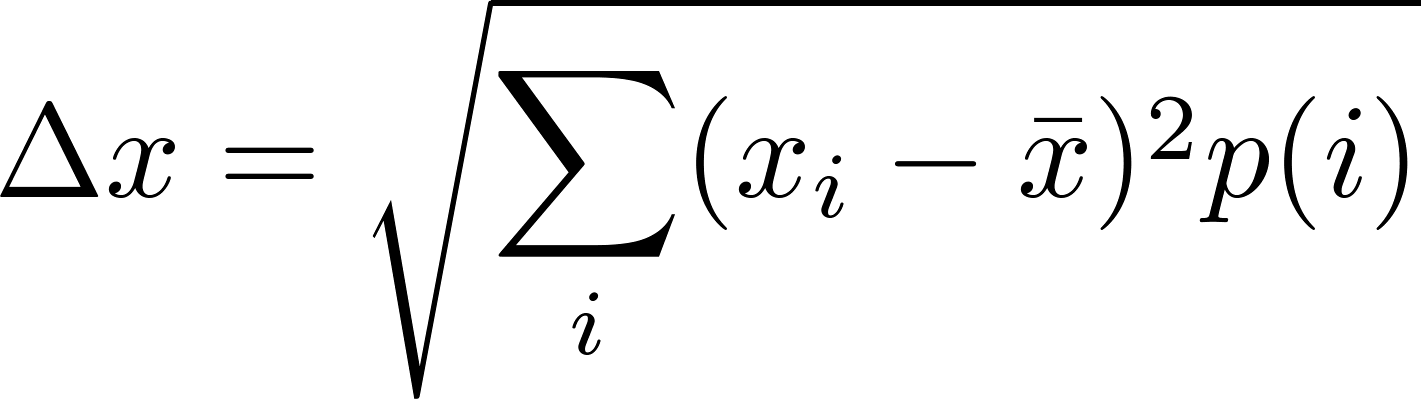 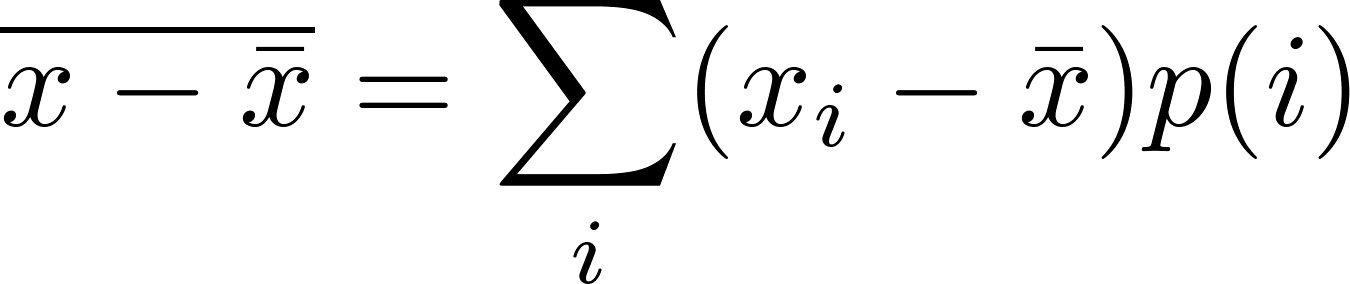 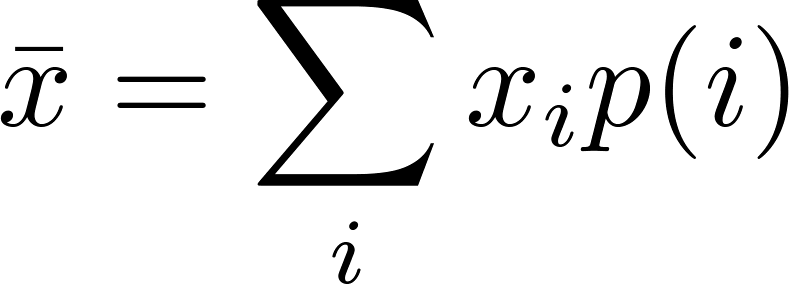 sa volá stredná hodnota
sa volá variancia alebo stredný kvadrát odchýlky
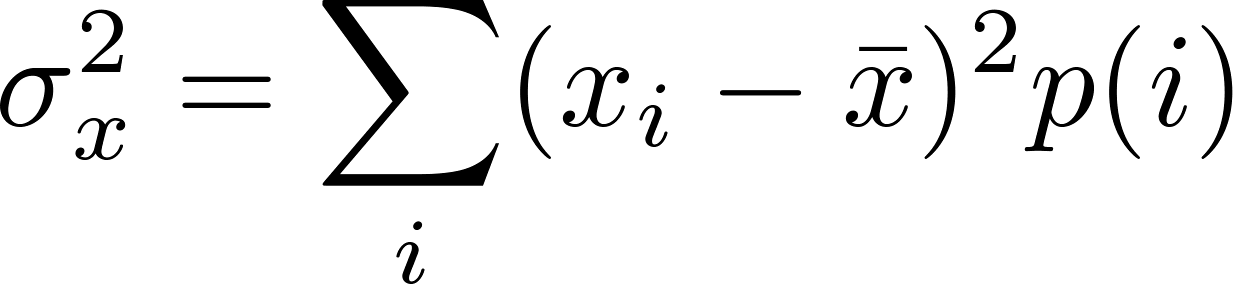 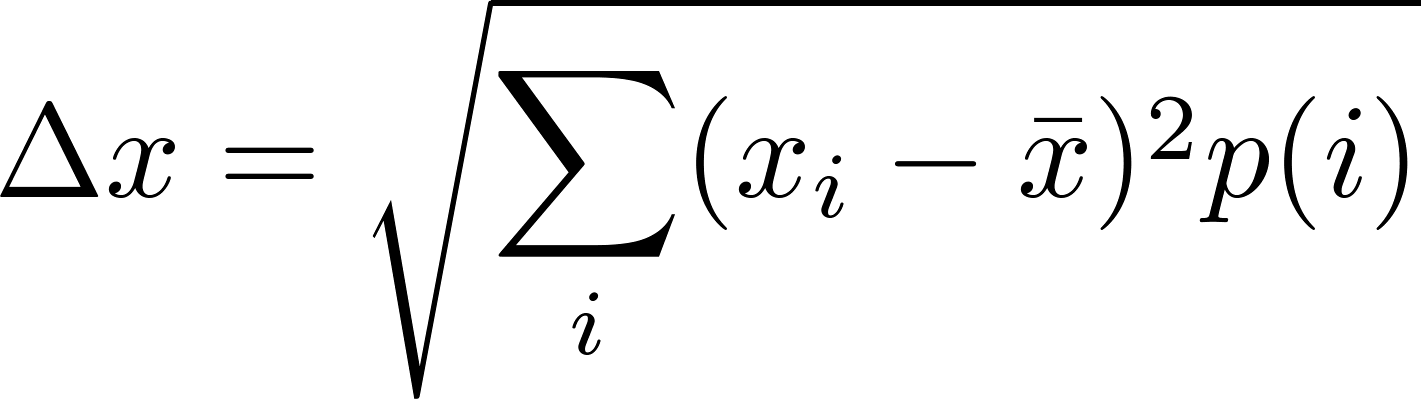 sa volá stredná kvadratická odchýlka alebo štandardná odchýlka
Všimnime si, že ak využijeme naivnú „experimentálnu definíciu pravdepodobnosti“, dostaneme pre strednú hodnotu výraz
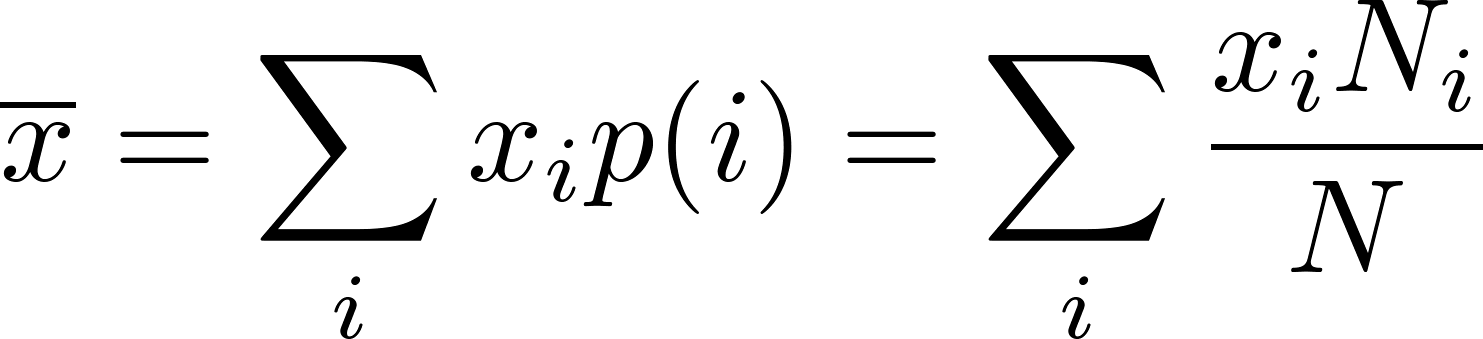 Toto je presne to, čo sme sa naučili počítať v škole ako „priemernú známku“: ak máš 3 “jednotky” and 4 “dvojky“ tvoj priemer je
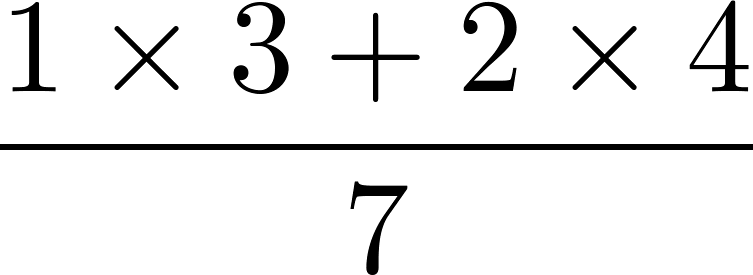 Uvedomme si ale, že neexistuje žiaden „prírodný zákon“ ktorý by hovoril, že „takto treba rátať strednú hodnotu“. Príroda nič netuší, že sme si vymysleli definovať akúsi strednú hodnotu. To je čistý folklór, ale veľmi všeobecne akceptovaný a „všetci podľa neho tancujú“. Hoci je pravda, že v niektorých komunitách (folklórnych skupinách) uprednostňujú medián pred strednou hodnotou.

Nie celkom rigorózna (a preto nejednoznačná ale dostatočne názorná) definícia mediánu je, že je to hodnota, ktorá všetky udalosti delí na dve množiny: hodnota veličiny u udalostí v prvej množine je menšia a v druhej množine väčšia ako medián.
Stredná hodnota a stredná kvadratická odchýlka v predajni obuvi
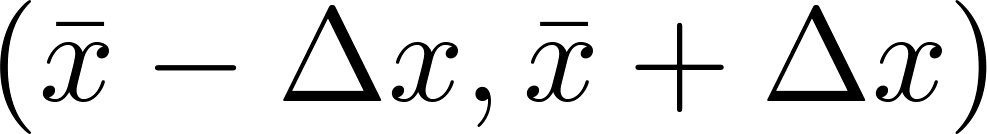 Matematický formalizmus pre spojité udalosti
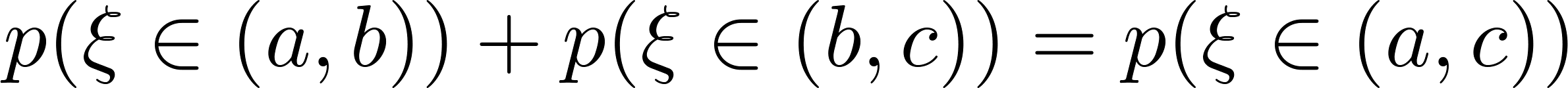 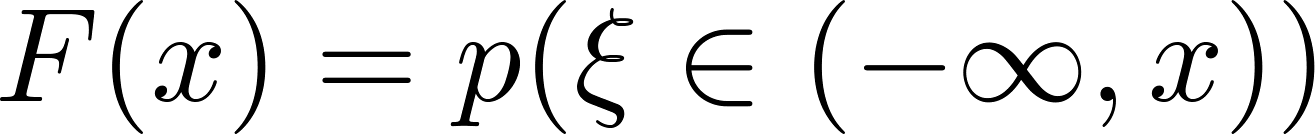 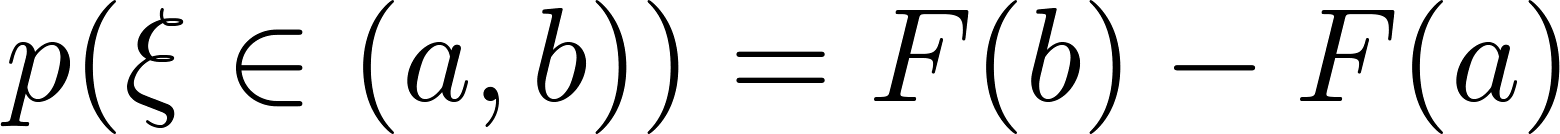 Function
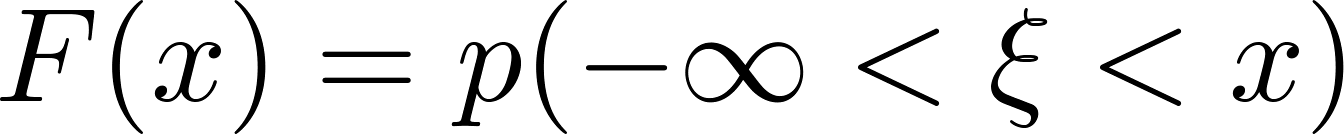 is called cumulative distribution function (CDF). Other names like probability distribution function, cumulative probability distribution function are also used. Typically it looks like a “sigmoid curve”
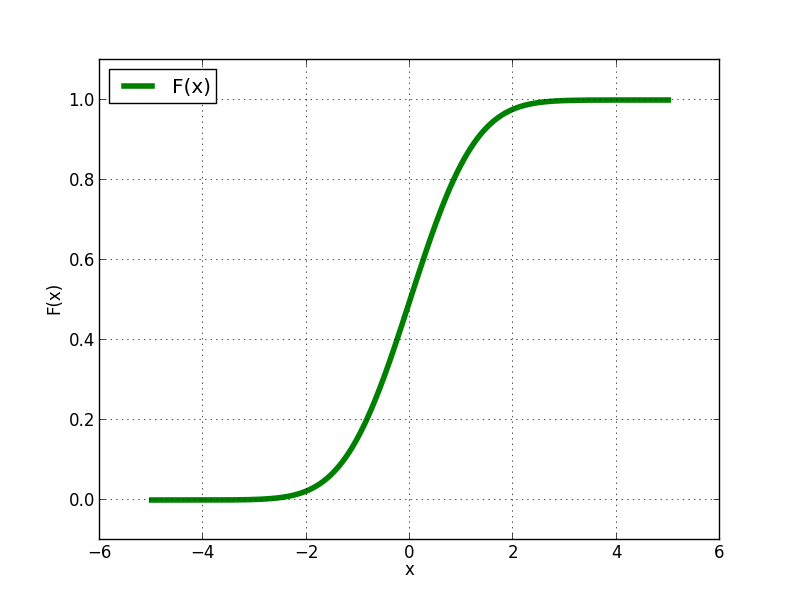 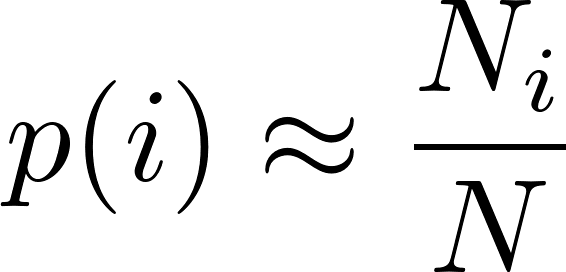 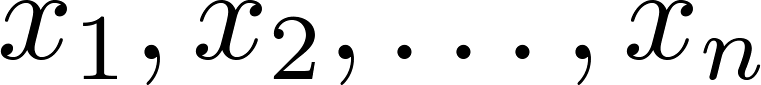 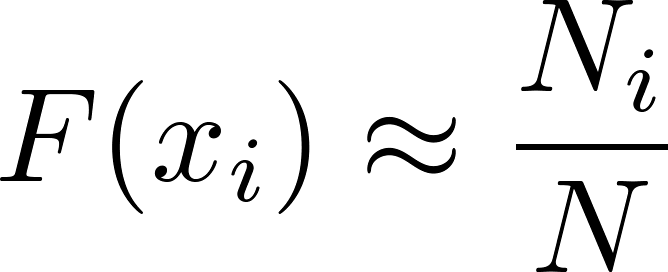 Experimentally we get something like this
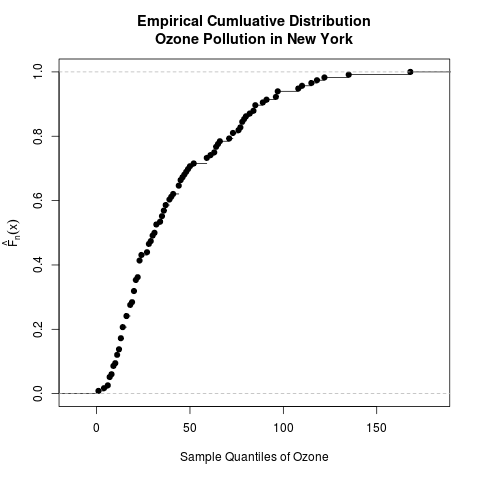 The true (theoretical) distribution function should somehow “smoothly interpolate: the experimental points. In the particular case represented by the figure the smooth interpolation is not easy to be drawn, due to experimental errors. 
The error to our formula

is easy to estimate from binomial distribution and can be symbolically  written as (see also http://en.wikipedia.org/wiki/Empirical_distribution_function)



Having data values and errors we can do “curve fitting” described on the next slide.
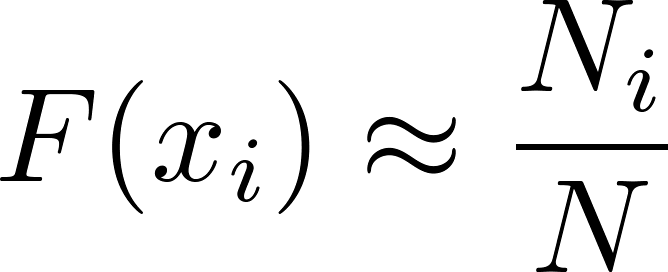 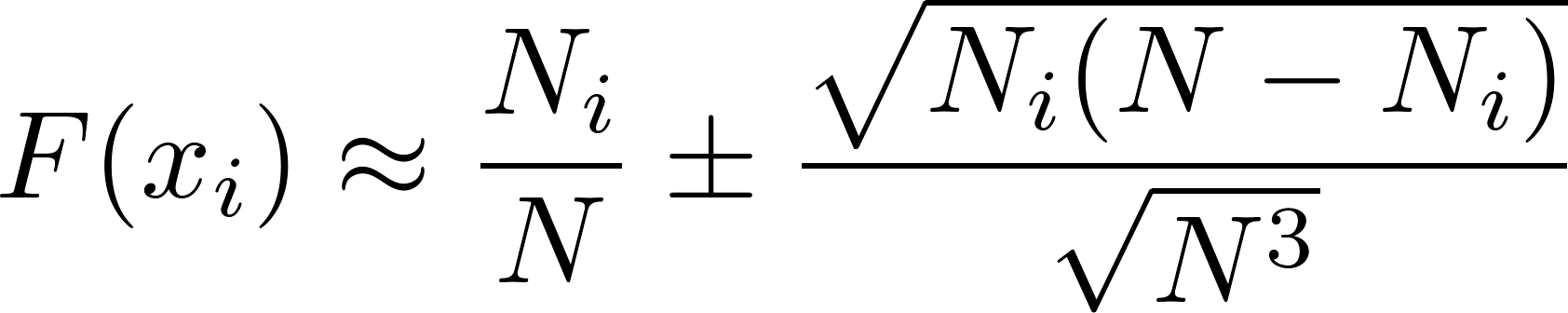 Supplement: curve fitting
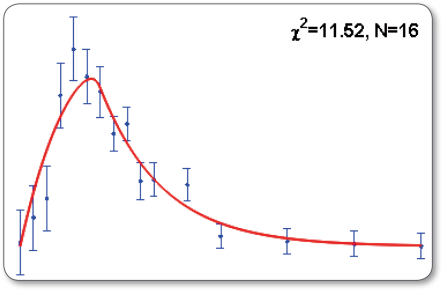 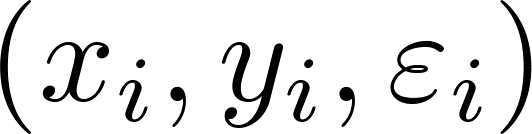 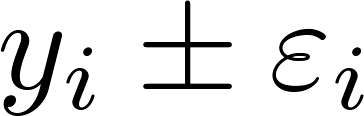 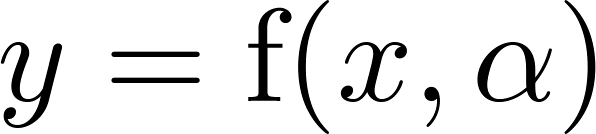 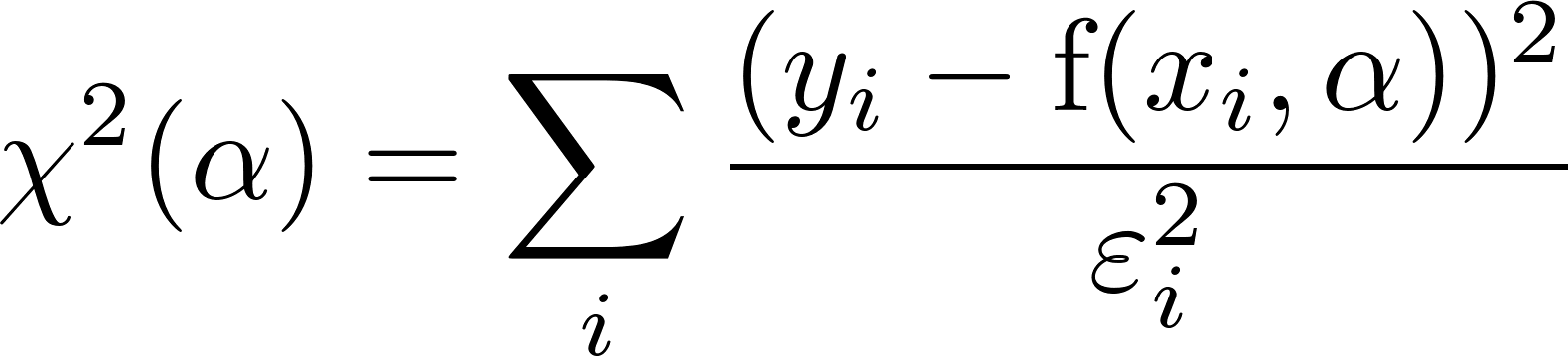 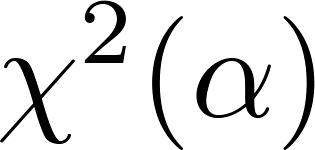 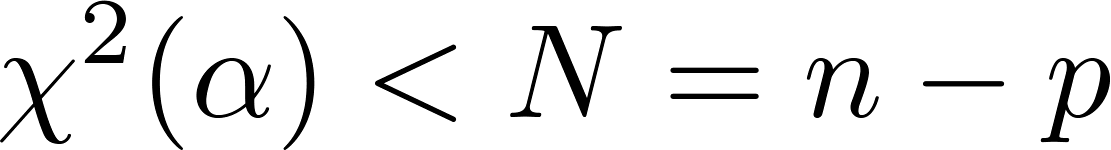 Pravdepodobnosť v úzkom intervale: hustota pravdepodobnosti
Uvažujme úzky interval udalostí, potom
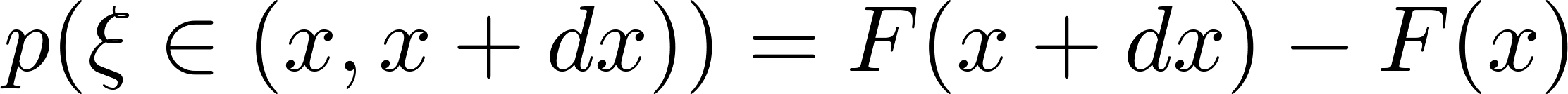 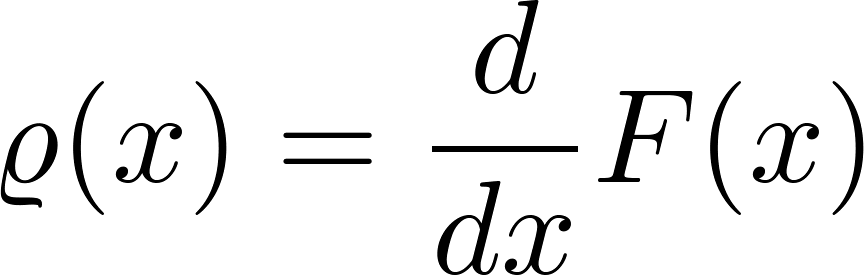 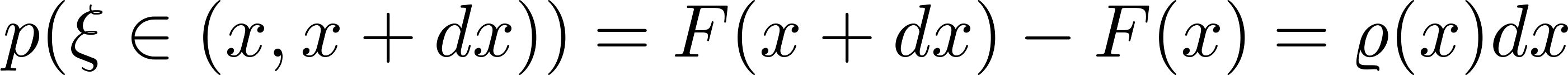 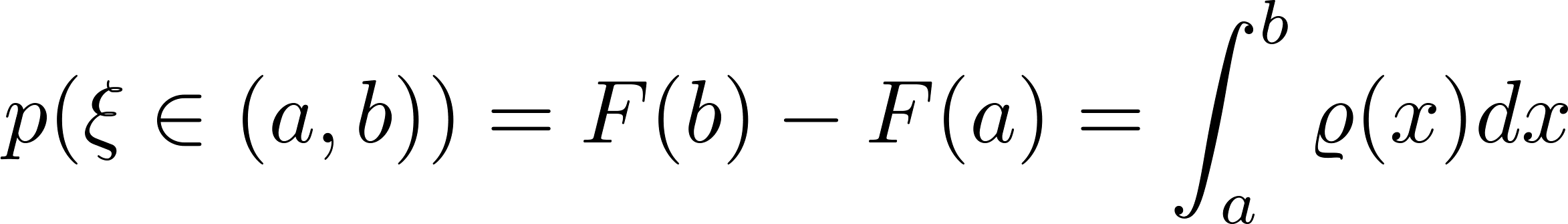 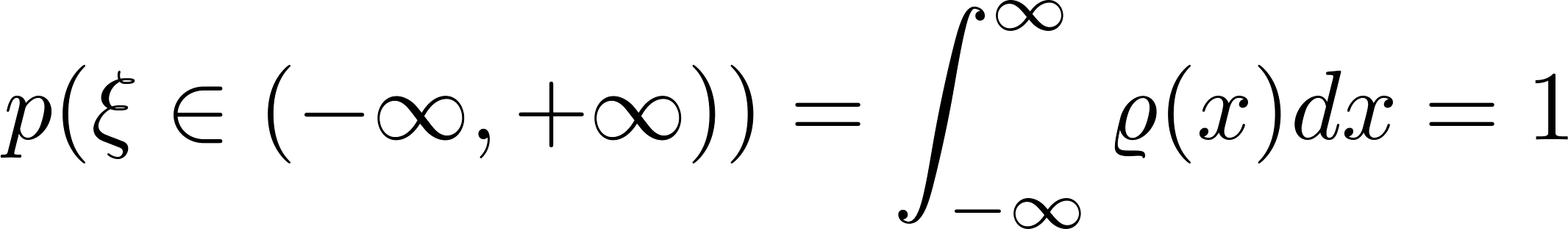 Stredná hodnota a variancia
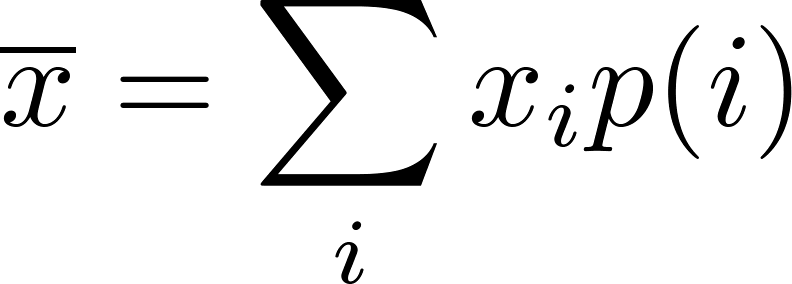 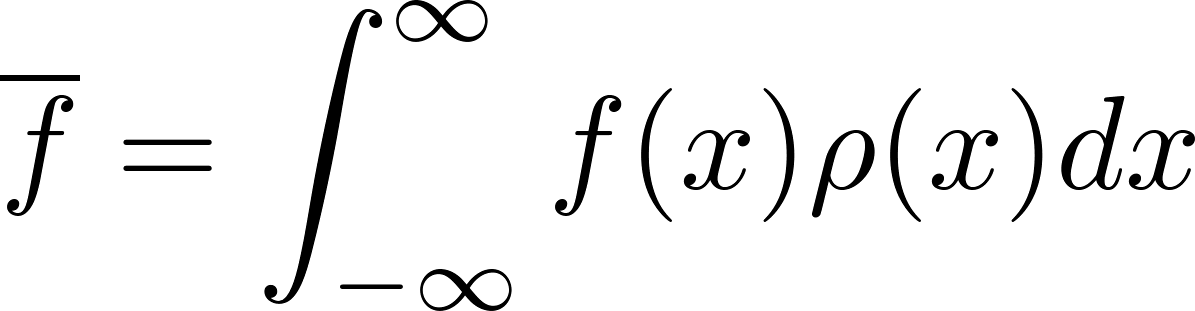 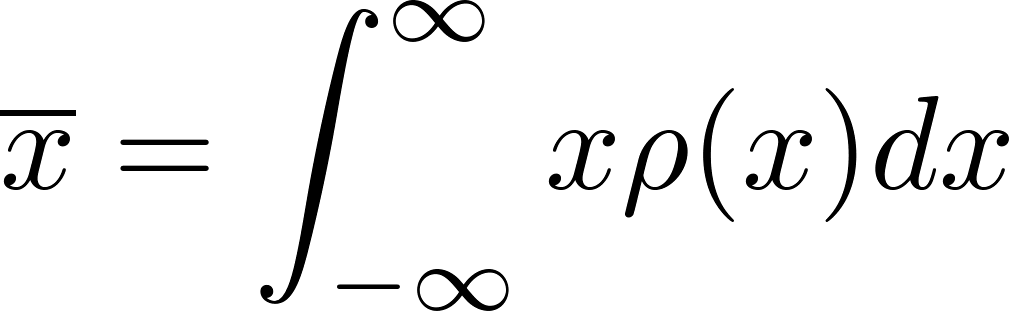 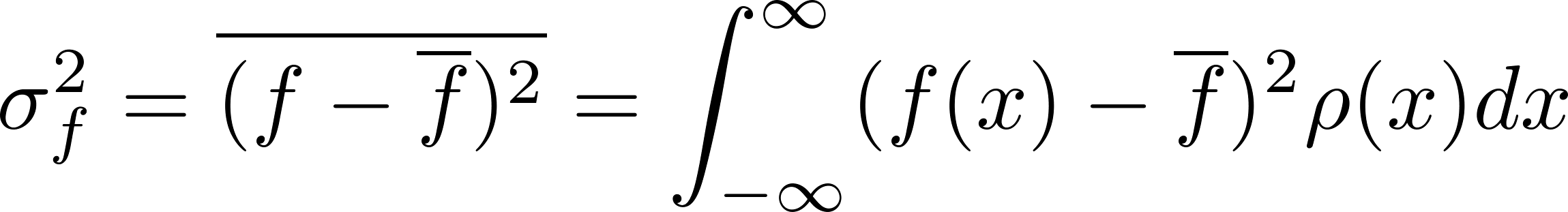 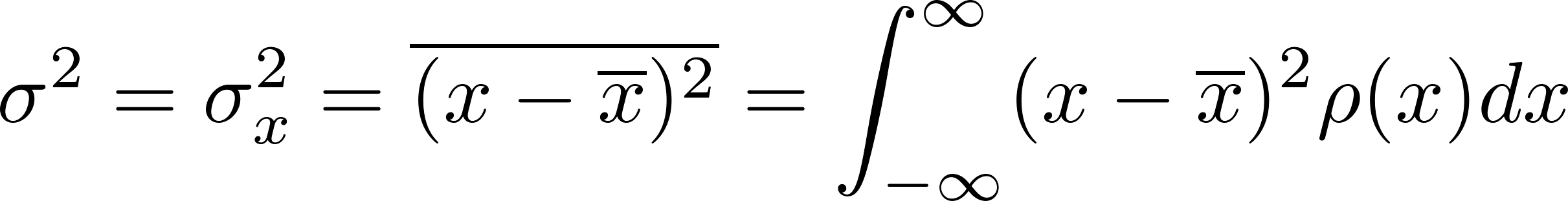 Matematický formalizmus pre spojité udalosti
Pred spojitý prípad máme teda dva ekvivalentné spôsoby „kódovania“ pravdepodobnostnej informácie
pomocou kumulatívnej distribučnej funkcie
pomocou hustoty pravdepodobnosti
Príklad: rovnomerné rozdelenie
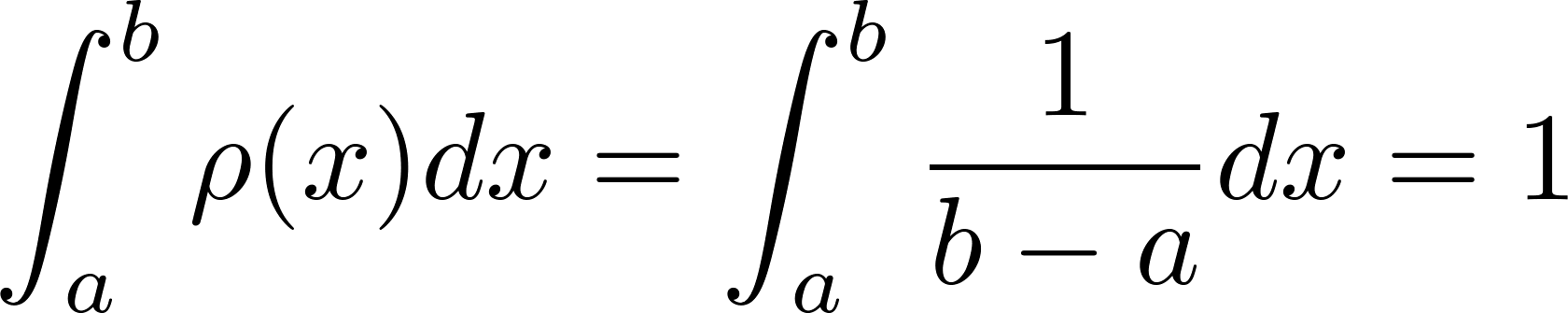 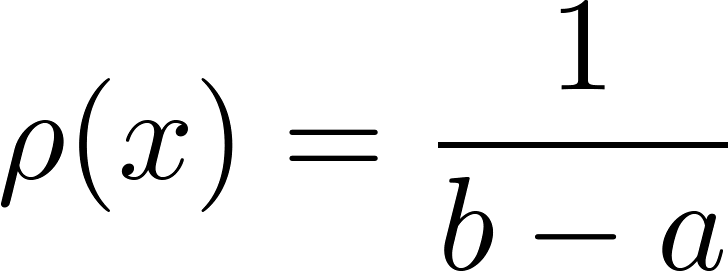 Používame ho, ak chceme vyjadriť fakt, že žiadna z hodnôt nie je preferovaná (angl.: no bias). Treba byť opatrný. Pre diskrétne udalosti je zrejmé, ako vyjadriť nepreferovanosť

Naivne by sme sa mohli domnievať, že zovšeobecnenie na spojitý prípad znie


Ale treba byť veľmi opatrný. Spravidla nemáme dôvod na nejaké kanonickú „voľbu mena“ pre spojitú udalosť. V princípe môžeme ako meno použiť ľubovoľnú veličinu. Ibaže hustota pravdepodobnosti, ktorá by bola rovnomerná voči jednej premennej, nebude vo všeobecnosti rovnomerná voči inej premennej.
Povedané obrazne: matka môže spravodlivo rozdeliť cukríky medzi svoje diskrétne deti, dá každému rovnako. Ale cukríky sa nedajú apriórne spravodlivo rozdeliť medzi „spojité deti“, ibaže by sme mali dôvod na nejakú kanonickú voľbu ich mien.
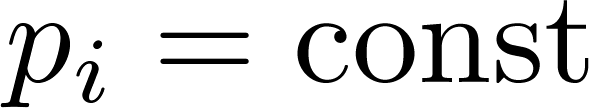 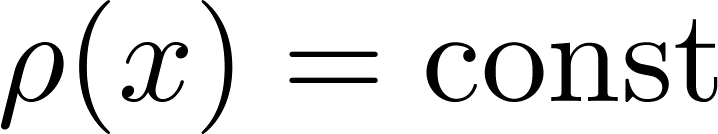 Supplement: probability density, change of variables
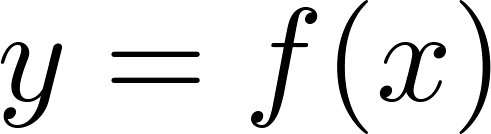 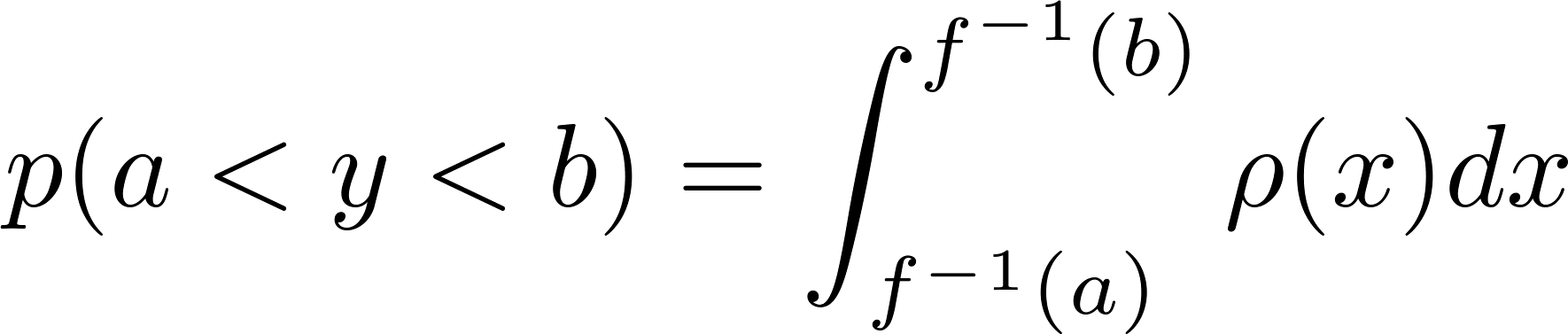 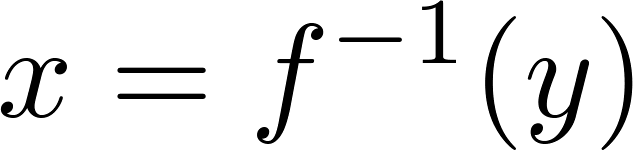 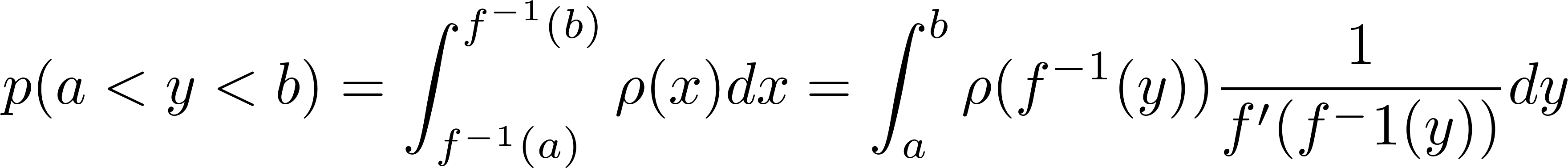 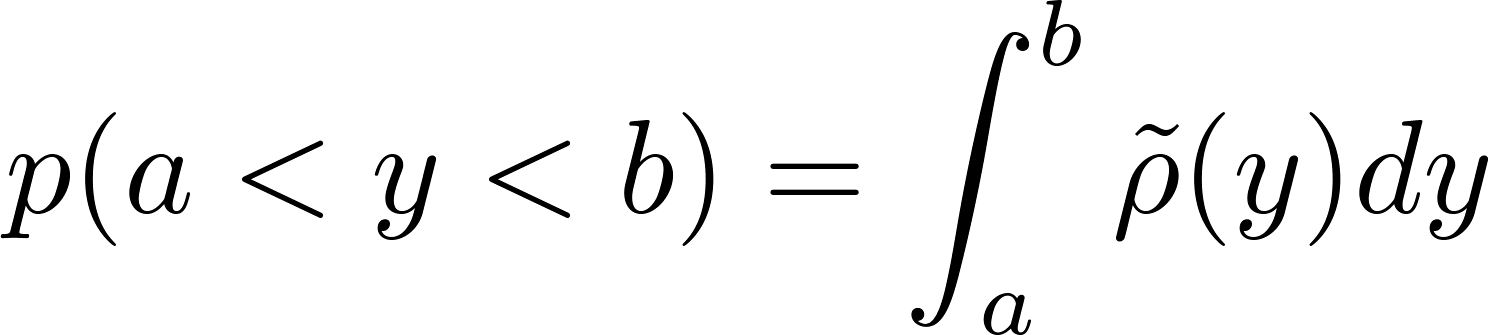 Supplement: probability density, change of variables
Comparing the two formulas, we get





So the “new” probability density is not obtained just by inserting the inverse transformation as an argument to the “old” probability density: the Jacobian of the transformation plays a role as well!

So even if the original probability density was a constant function, the Jacobian need not be constant and so the “new” probability density will not be constant in general.

Conclusion:

“No-bias probability density” cannot be canonically defined for a general case of continuous random events
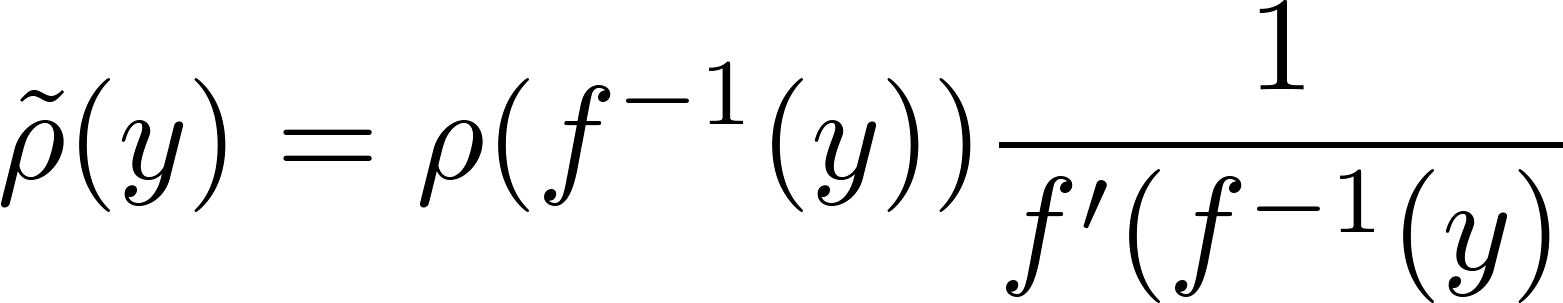 Príklad: Gaussovo (normálne) rozdelenie
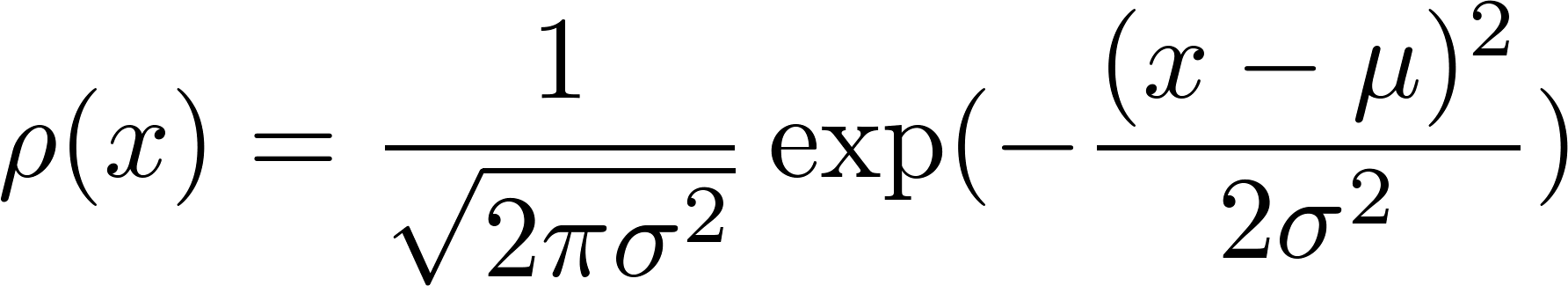 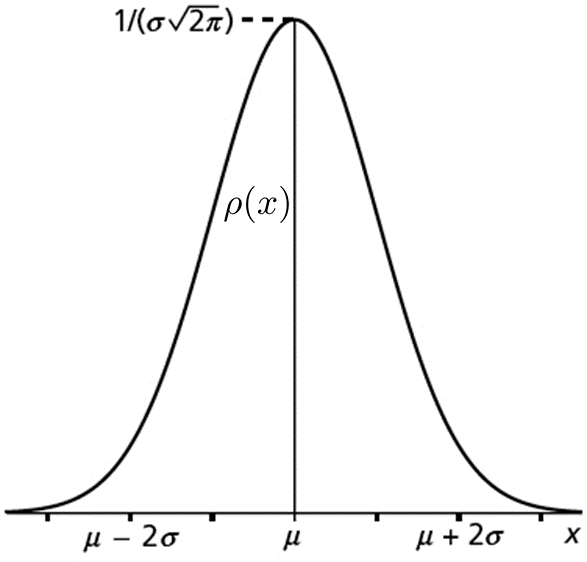 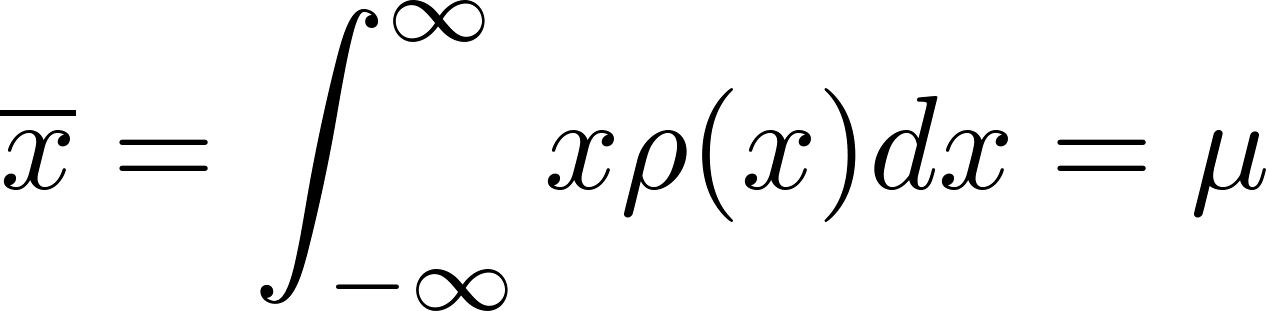 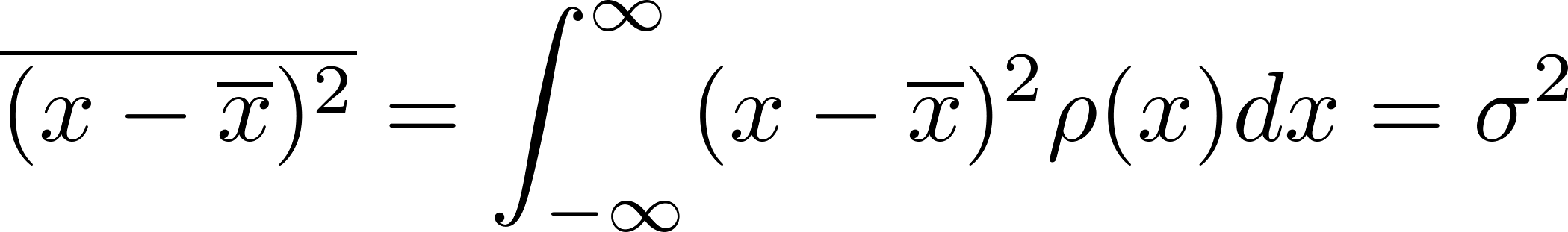 Typický tvar je na obrázku
Gaussovské integrály
Overme, že pre Gaussovo rozdelenie pravdepodobnosti 



naozaj platí



Najprv treba dokázať pomocné tvrdenie (tzv. Laplaceov integrál)
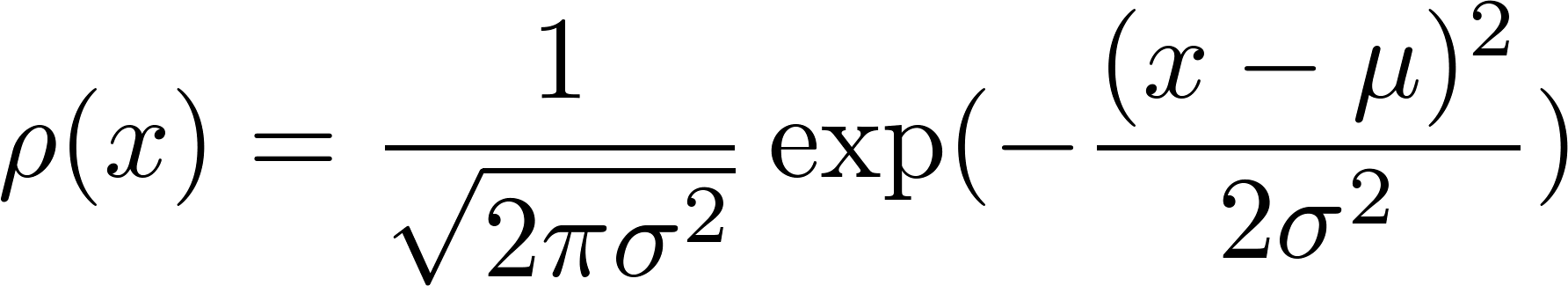 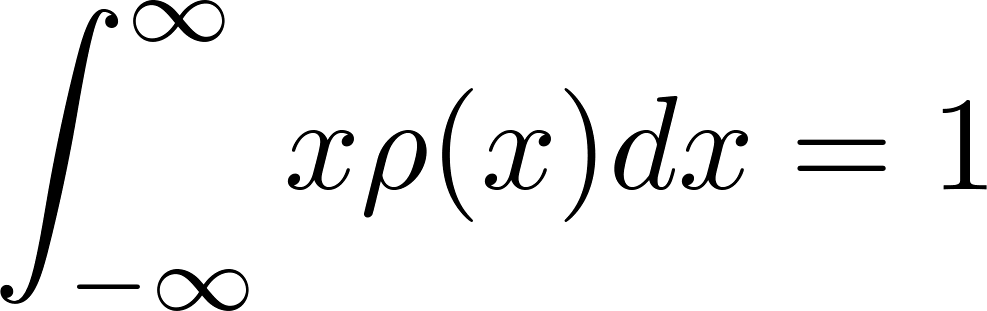 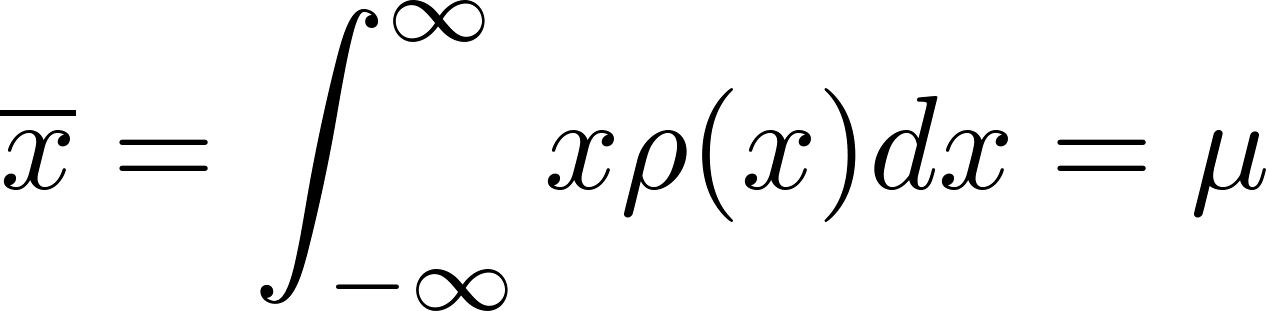 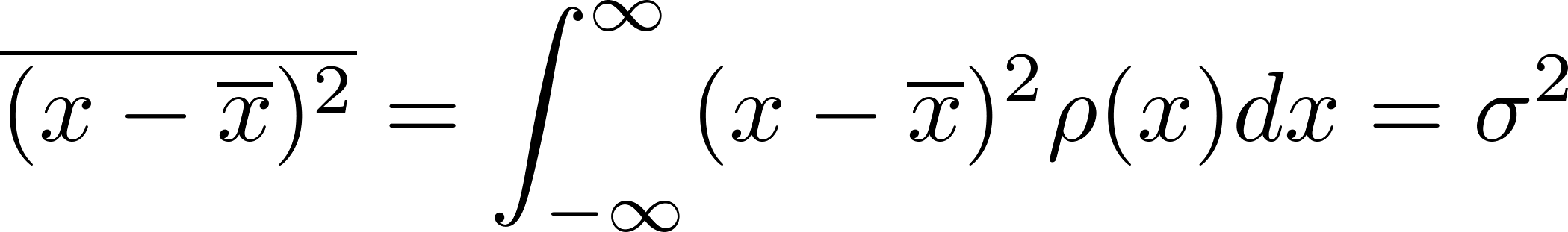 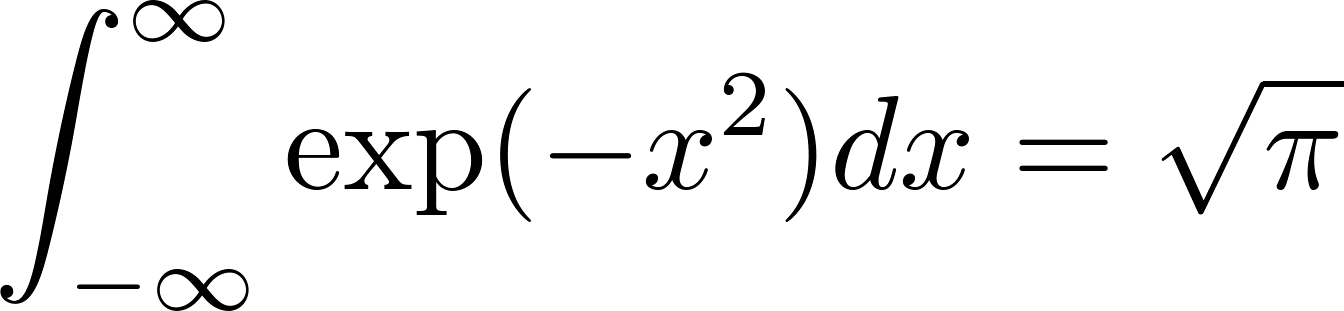 Škôlkarsky vtip hovoril, že jeden lev sa dá chytiť tak, že sa chytia dva a jeden sa pustí. Jeden taký integrál nevie zrátať nik, ale dva každý. V dvoch rozmeroch. Naozaj:



Po vhodných substitúciách je už ľahko overiť správnosť normalizácie
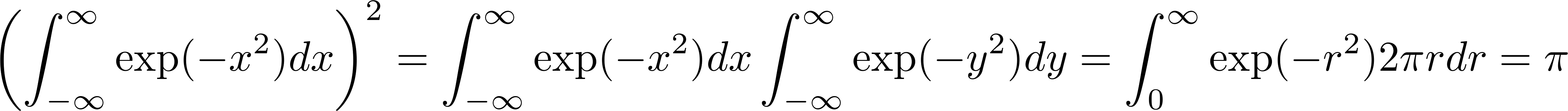 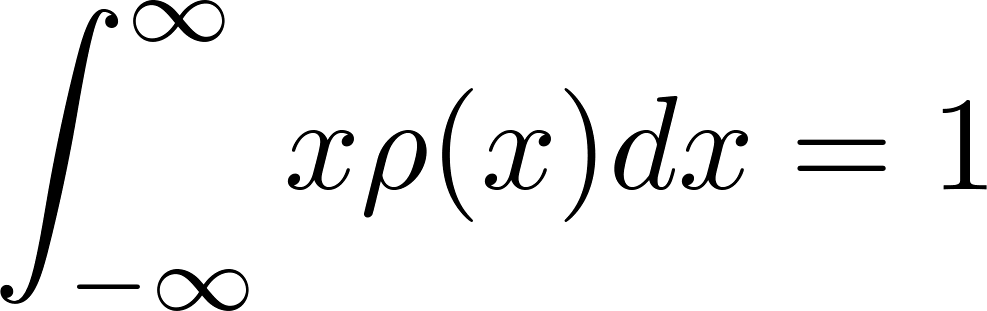 Gaussovské integrály
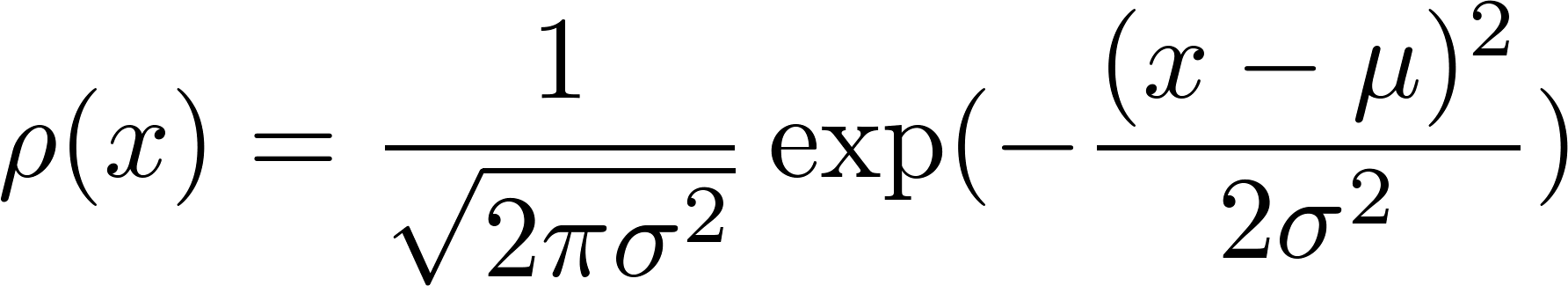 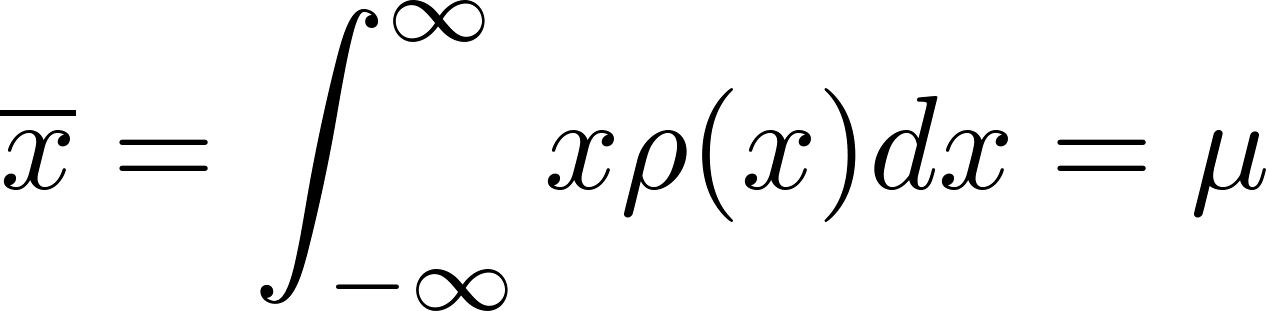 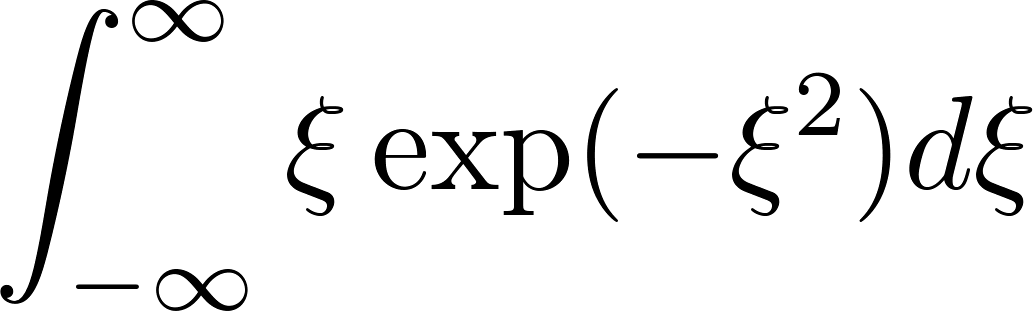 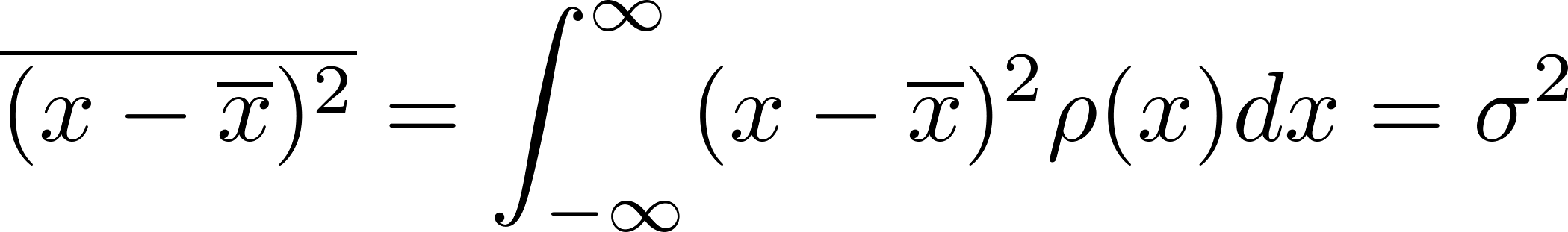 Overovanie vzťahu                                                                vedie na integrál typu


                                . Počíta sa pomocou „per partes“
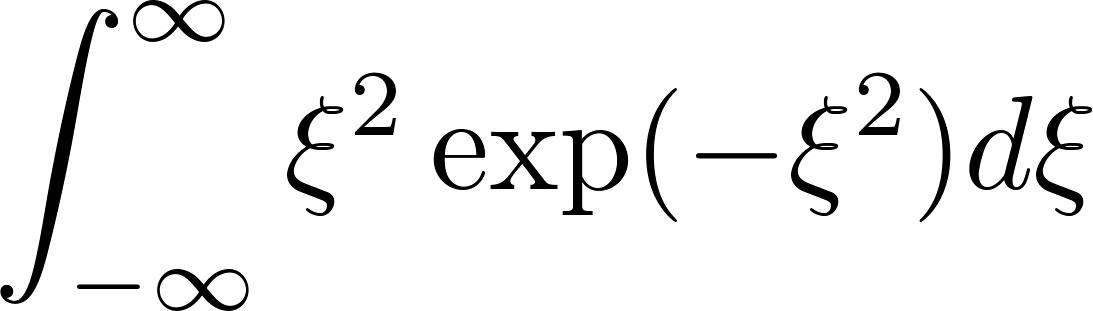 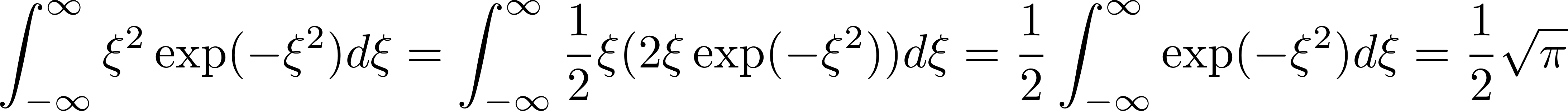 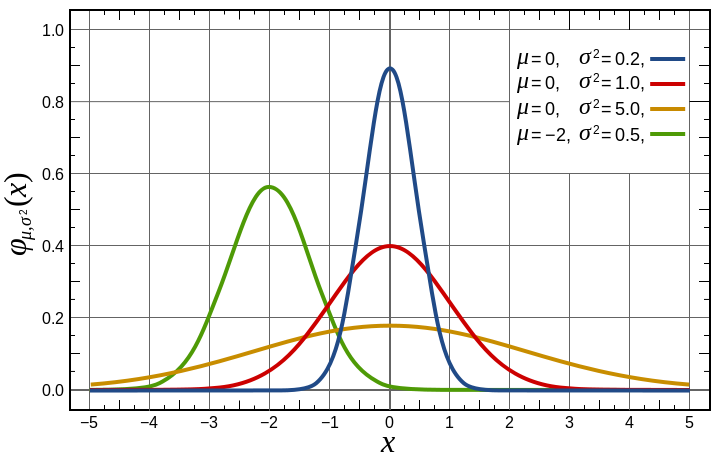